Проект «Краски осени»
Цель проекта
Создание альбома «Осень»
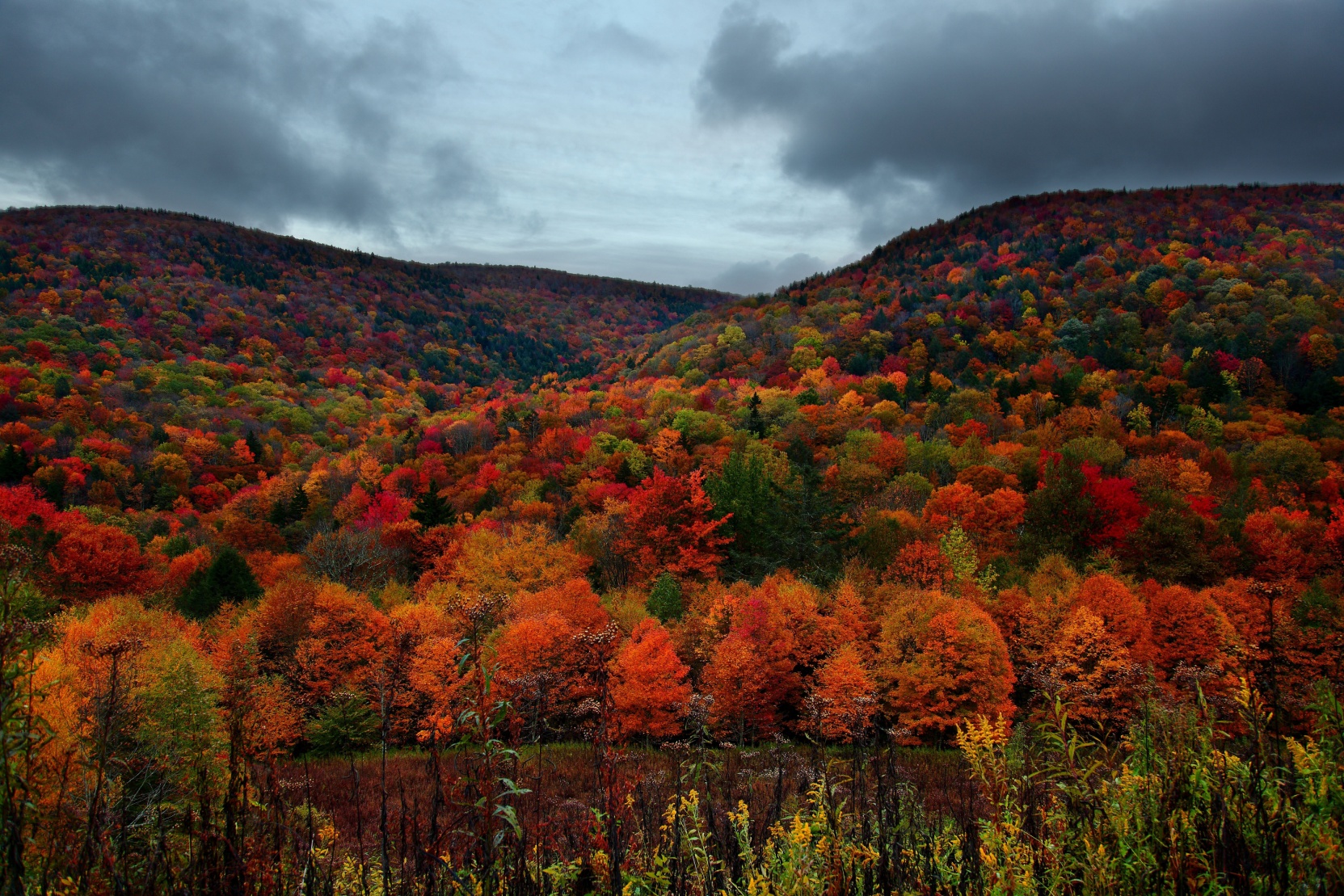 Задачи проекта
Для детей: выбрать момент изменения в природе с приходом осени, совместно с  родителями распечатать фотографию, заучить небольшое сообщение. 
Для родителей: помочь ребенку распечатать фотографию, составить не большое сообщение,  заучить его с ребенком. 
Для педагогов: дать рекомендации родителям по подбору информации для заучивания сообщения, организовать показ родителям воспитанников группы фотоматериала.
Этапы проекта
подготовительный
Этап
основной
заключительный
Подготовительный этап
Введение детей в проблемную ситуацию (после экскурсии   детей  по территории детского сада, дети заинтересовались вопросом, какие изменения в природе происходят осенью)
Беседа с детьми «Приметы осени»
Распределение момента изменения в природе с приходом  осени  для подготовки наглядного материала и подбора информации.
Основной этап
Деятельность детей
    Подбирают вместе с родителями фотографии.
Заучивают сообщение.
Готовят материал.
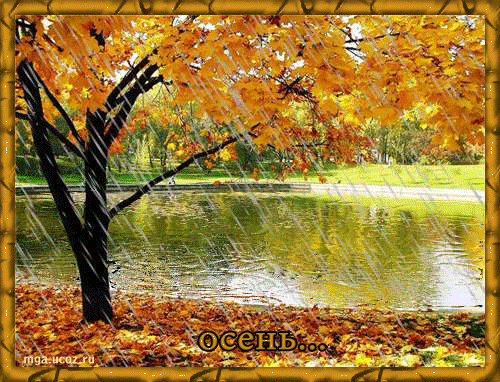 Основной этап
Деятельность родителей

Распечатывают фотографии.
Заучивают с детьми сообщение.
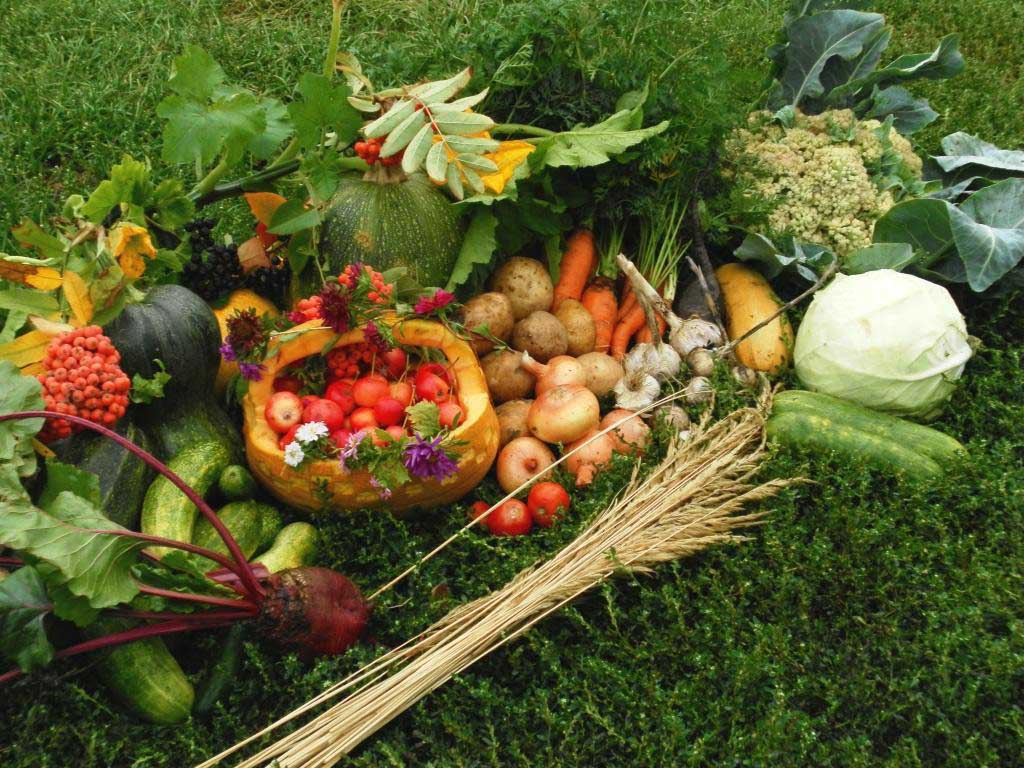 Основной этап
Деятельность педагогов

Помогают детям подготовить материал и оформляет альбом.
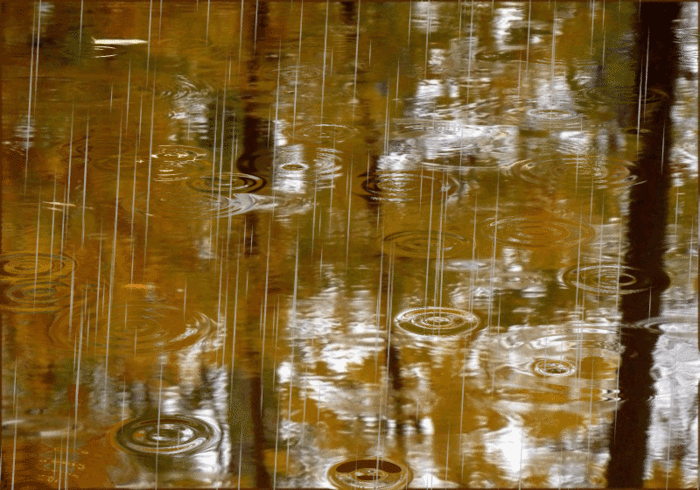 Заключительный этап
Презентация альбома в группе (каждый ребенок рассказывает о выбранной  им примете осени.)
Подготовка фотоматериала по итогам реализации проекта для показа родителям.
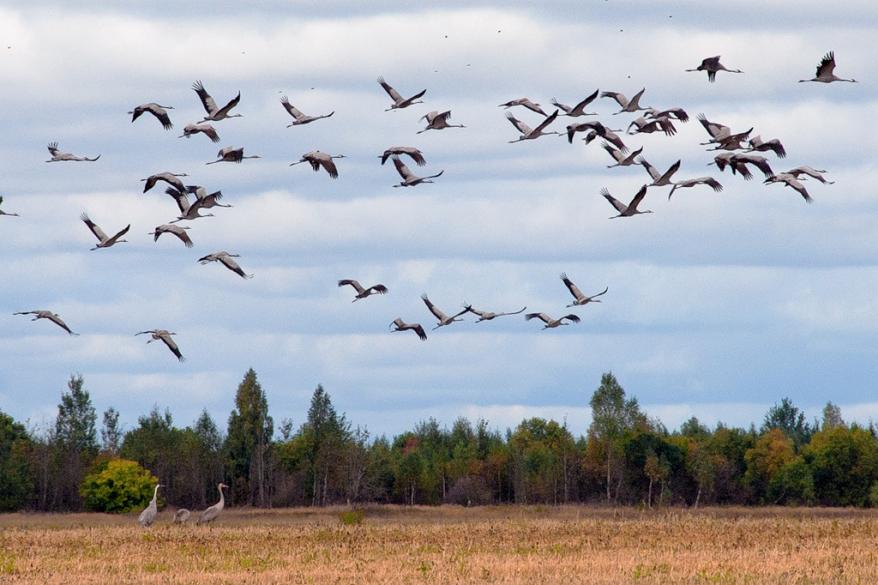